Welkom
Aansluiting en gesprek PO/VO over diverse kernvakken
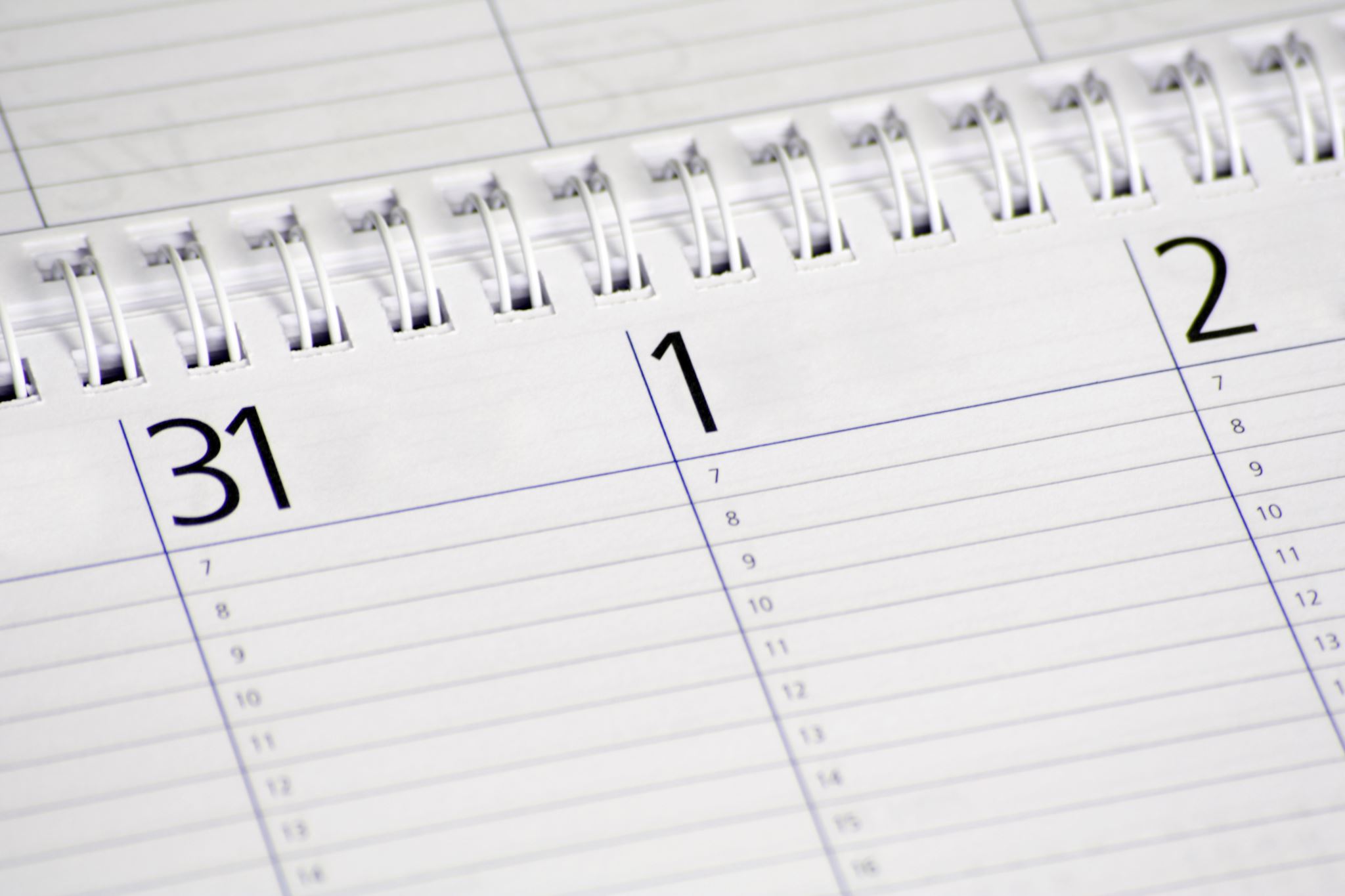 Agenda:
10 min intro
20 min gesprek/discussie in kleine groepen
10 min afronding/ plenaire terugkoppeling
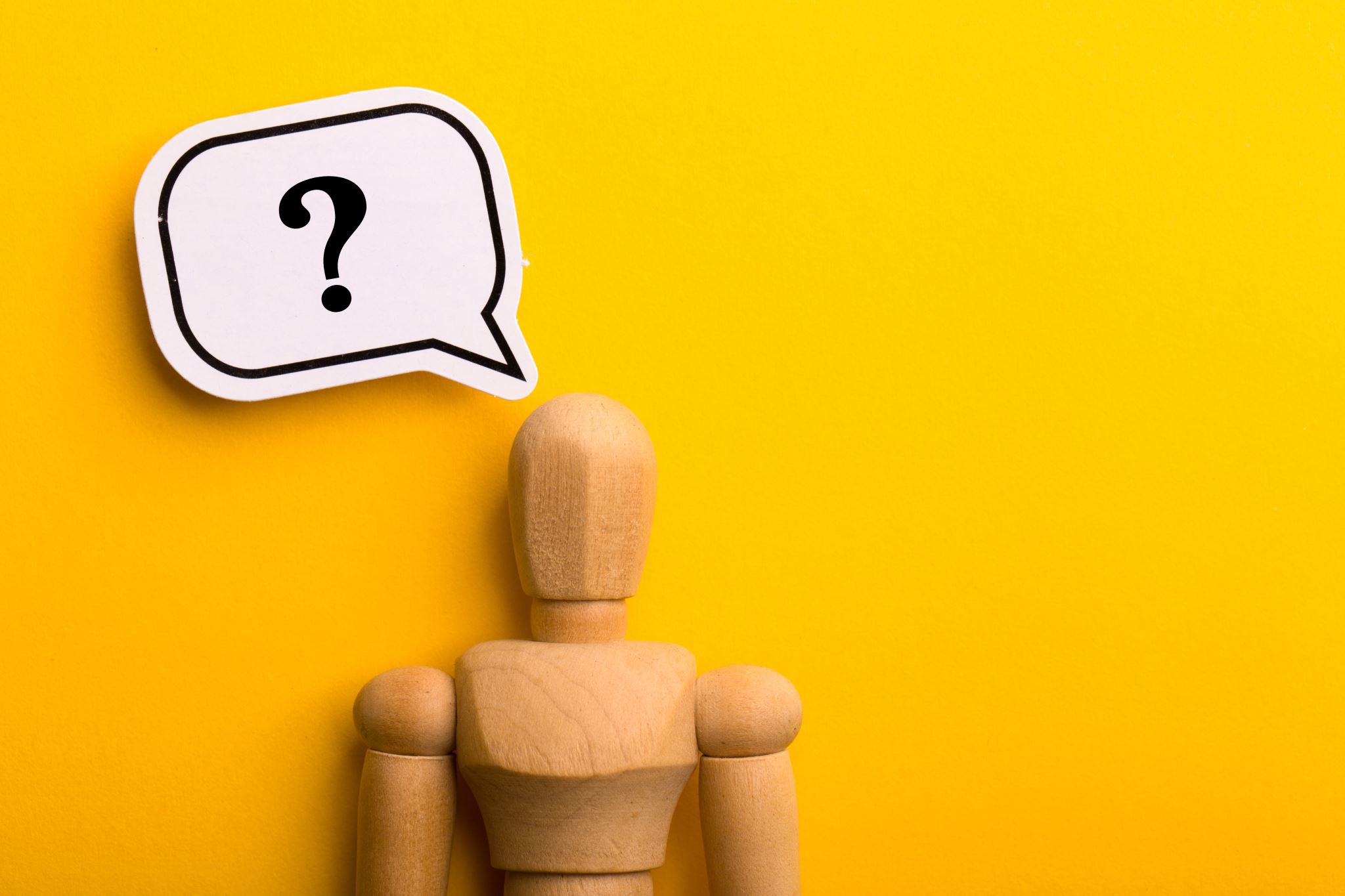 Wie is Wie
Waar zou je over in gesprek kunnen gaan?
Wiskunde 
Vraag 1:
Welke aandacht (wat en hoe) wordt besteed aan het goed leren opschrijven van berekeningen?
Het knelpunt is: We zien ongewenste manieren van noteren van berekeningen 
Vraag 2:
Hoe gaat het PO om met de verschillen tussen leerlingen m.b.t. het Rekenen 1F niveau? Welke acties doen jullie al om 'alle' leerlingen richting dat niveau te krijgen?
Achterliggend: op welke wijze kunnen wij het beste remediëren?
Vraag 3:
Welke aandacht (wat en hoe) wordt besteed aan de relatie tussen breuken, percentages en verhoudingen?Het knelpunt is: We zien verschillen tussen leerlingen die meer gericht zijn geweest op inzicht en anderen op vaardigheden.
Engels
Vraag 1:
Hoe kunnen wij het beste omgaan met de grote verschillen in taalniveau Engels bij binnenkomst in het VO?

Vraag 2:
Een vraagstuk gerelateerd aan het TTO / internationale leerlingen zou kunnen zijn:
- Hoe kunnen wij het beste een leerling bedienen die qua Engelse taalvaardigheid voorop loopt, maar moeite heeft met de Nederlandse taalvaardigheid?
Nederlands 

Op welke manier wordt in het PO gelezen? 
Hoeveel boeken lezen kinderen per jaar? 
Op welke manier wordt dit gestimuleerd? 
Wat is jullie verwachting voor de leerlingen ten aanzien van lezen?
Plenaire terugkoppeling.
Wat heb je besproken en wat neem je mee?
Met welk doel zitten we hier?
Ik kom naar deze workshop vanuit mijn rol als directeur ook zittend in verschillende werkgroepjes doorgaande lijn PO-VO  en de knelpunten die we hierbij ervaren. 
Ik kom naar de bijeenkomst als leerkracht van groep 8 en wil meedenken/meekijken hoe we de overgang van PO naar VO het best kunnen laten verlopen. Wat zijn de verwachtingen van het VO? Wat is haalbaar voor het PO? 
Het zou een geslaagde middag worden als we een helder beeld hebben van elkaars verwachtingen en weten waar we aan kunnen werken. 
Voor mij zou de middag geslaagd zijn wanneer er een onderwijsinhoudelijk gesprek tussen VO en PO plaatsvindt en wanneer hierbij er kritisch wordt gekeken naar de overgang van PO naar VO. Dat beide partijen kritisch kijken naar welke mogelijke aanpassingen er te maken zijn. Met dit doel heb ik mij ook ingeschreven, om voornamelijk in gesprek met mensen vanuit het VO te kunnen gaan. 
Ik heb mij ingeschreven voor de workshop aansluiting PO-VO omdat ik hoop dat we kunnen uitwisselen hoe PO en VO  rekenvaardigheden aanleren, omgaan met notatie etc. Ik zou het interessant vinden om wederzijdse bevindingen te delen. Hoe Wat zien wij bij onze leerlingen qua rekenproblemen en obstakels. Hoe gaat het PO daarmee om? Hoe zit het met het (al dan niet )behaalde rekenniveau 1F. Hoe wordt er omgegaan met breuken en verhoudingen etc.Voor mij is de aansluiting rekenen/wiskunde het interessants
Wij hebben de focus vooral ook liggen op de overgang van groep 7/8 naar de middelbare school en die zo soepel mogelijk laten verlopen met name als het gaat om de volgende punten: sociale media en omgang daarmee, wat voor voorbereiding is daar op de basisschool al voor nodig. overgang naar vakken als geschiedenis, aardrijkskunde en biologie. We merken dat kinderen die terugkomen bij onze huiswerk begeleiding daar het meeste moeite mee ervaren. Dus wat kunnen wij daar in ons curriculum in aanpassen dat ze beter voorbereid zijn. Huiswerk wel of niet? agenda wel of niet? Hoe wordt leren leren aangeboden op middelbare scholen? Wat is de overgang? Wat is er op de basisschool al nodig?
Met welk doel zitten we hier?
Voor mij is de dag geslaagd als ik beter zicht krijg op de overstap van po naar vo. Fijn om van elkaar te kunnen leren zodat de overgang voor de leerlingen zo soepel mogelijk verloopt. 

Met welk doel heb jij je ingeschreven voor deze workshop?
Dat ik als leerkracht nog beter rekening kan houden met de "eisen" van het VO en hier mijn lessen op aan kan passen. Welke onderdelen ontbreken in onze lessen? Waar kan het VO rekening mee houden bij de start van het schooljaar.
Wat is de gewenste opbrengst voor jou?
Overzicht van de doelen in het voortgezet onderwijs. Welke methode wordt gebruikt bij het aanleren van bepaalde strategieën. Weten waar leerlingen tegen aanlopen bij de start op het VO, welke onderdelen worden als moeilijk ervaren?
Wat maakt dat dit voor jou een geslaagde middag is? 
Als ik antwoord kan krijgen op bovenstaande en we elkaar helpen om de aansluiting tussen PO/VO te verbeteren.